Why graph?
Proportionality
Variables
Relationships
Drawing a LBF
Graph
 Skills
Linear 
relationship
Non -Linear 
relationships
(2.1 investigation)
Spikes / outliers
Determining 
a gradient
y = mx+c
Data 
Transformation
Solving 
a constant
Units
Why graph?
GRAPHS AND RELATIONSHIPS
A scientist studies data gathered from an experiment in an attempt to establish a (mathematical) relationship.
Common relationships: Linear (or directly proportional), square, inversely proportional, inverse square, square root.
The clearest and simplest way to see a relationship is to plot a graph.
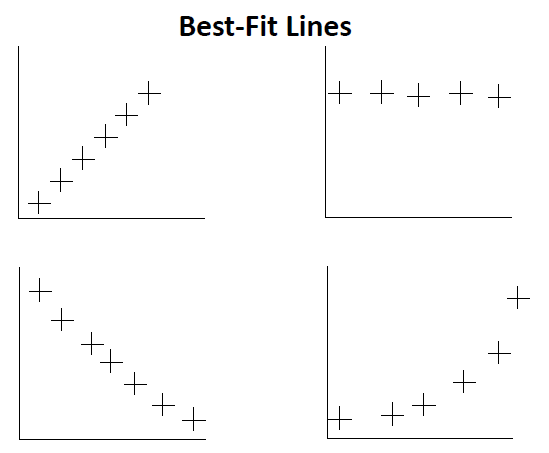 Do you know your variables?
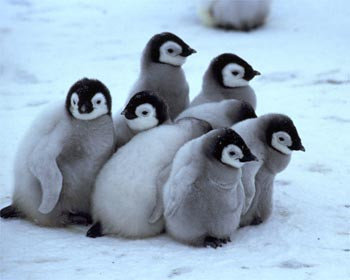 Who will cool down faster, a penguin on its own, or a penguin in a huddle?
Relationship Variables:
the independent variable - the one you are testing

the dependent variable - the one you are measuring

the controlled variables - all other variables that are kept constant (unchanged)

Why be concerned about control variables?
Why be concerned about control variables?
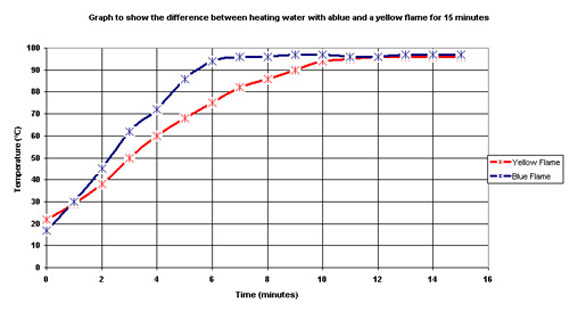 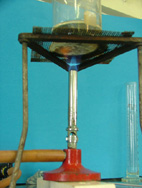 Drawing a LBF
Be sure to:
Independent variable (usually plotted on the x axis)
  the variable that you have control over
Dependent variable (usually plotted on the y axis) 	
this is the quantity that you have  to measure and is affected  by how you alter the independent variable.
Label the axes and use the units
Sensible scale please
Plot the points
Draw a best fit line
If it looks like it should be a straight line then use a ruler
If it looks like a curve then draw a best fit freehand curve
Determining a gradient
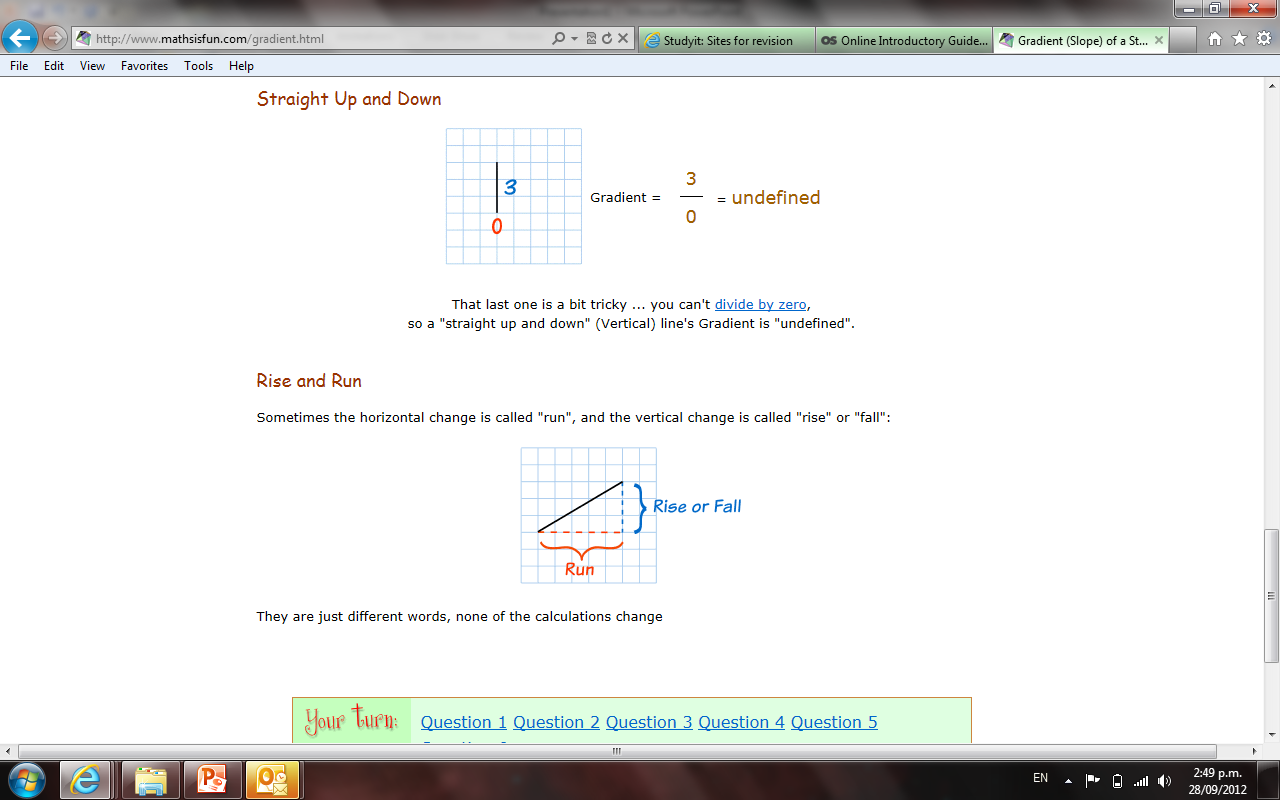 Gradient = Rise / Run
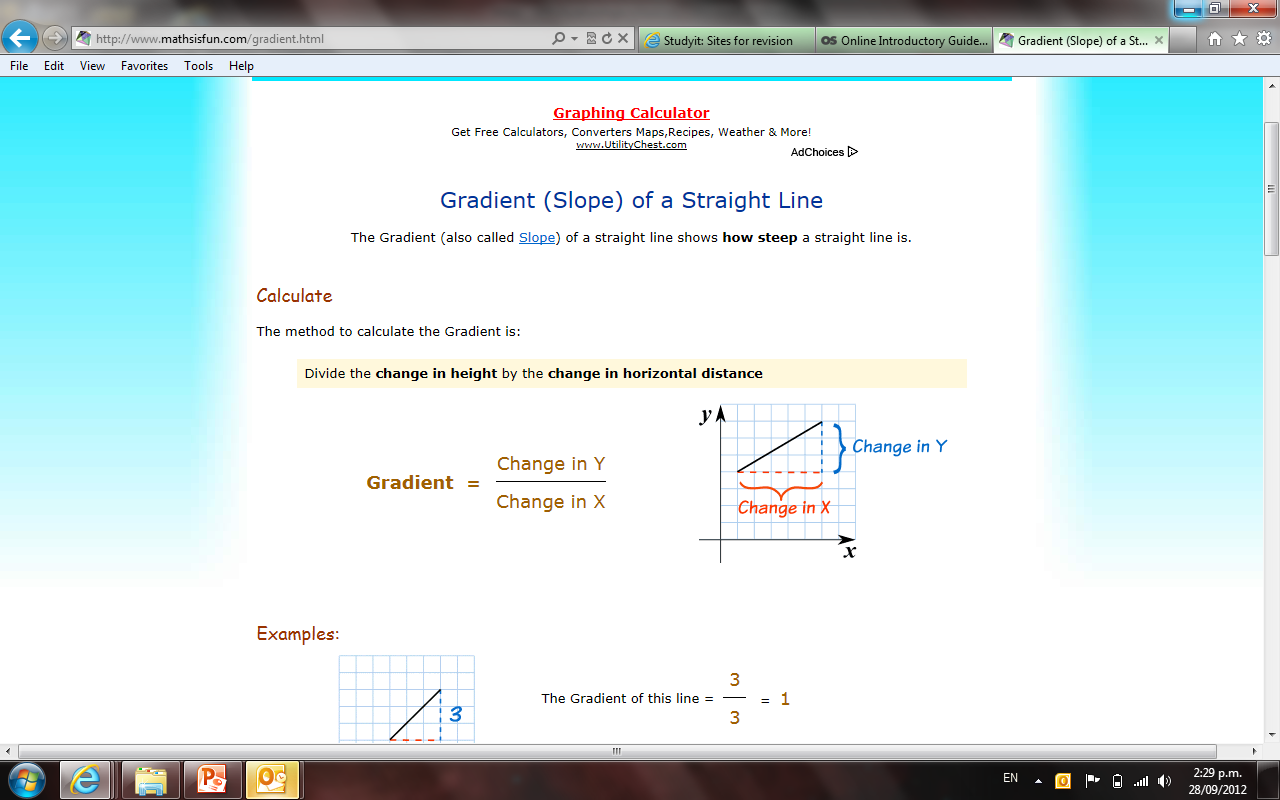 Gradient
Calculate the gradient of this graph
d (m)
correct unit
45
40
35
30
25
20
15
10
Merit
correct sig.fig
M
A
A
Dd = 30 m
Dt = 7 s
5
0
1    2     3    4     5     6    7     8    9   t (s)
Gradient Units
The gradient of the graphs have been worked out for you.
Write down the units of the gradient for each graph.
d (m)
F (N)
t (s)
x (m)
m s-1
= 5
= 0.75
N m-1
= 5
L (m)
L (m)
t2 (s2)
(s½)
m s-1/2
m s-2
= 6
Example 1:
Distance Time graph:
independent variable:
dependent variable:
control variables:
Aim: determine Velocity of ball
What are the units?
What are the units?
Ask yourself what is the relationship? i.e. is y α x?
y is proportional to x
What is the gradient?
Rise:
Do not use data points to find your gradient but use ‘easy’ and ‘well spread’ points from your LBF
Run:
What are the units of the gradient?
Rise:
Run:
What is the equation of a straight line?
The equation of a straight line is:
Y  = m x + c
Y10 Math… Nothing new!
What is the Mathematical relationship ?
All straight line graphs are of the form y = mx + c
Rise:
Run:
Example 2:
Velocity Time graph:
independent variable:
dependent variable:
control variables:
Aim: determine acceleration of ball
What is the Mathematical relationship ?
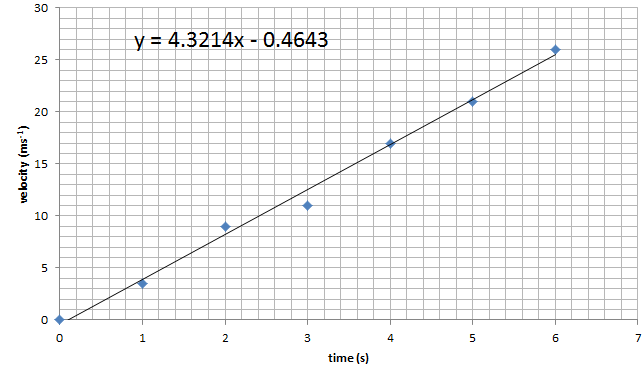 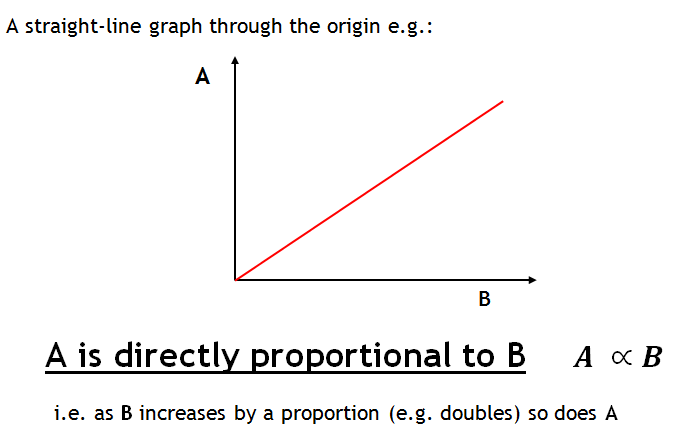 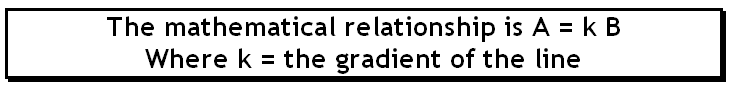 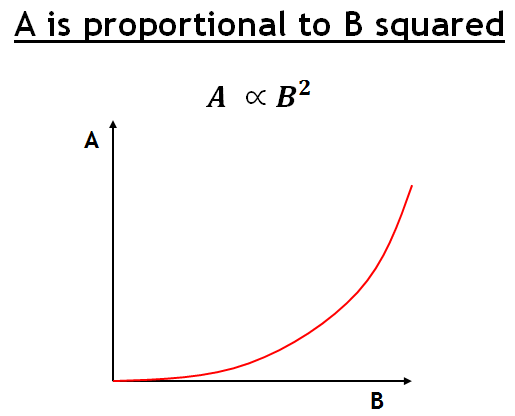 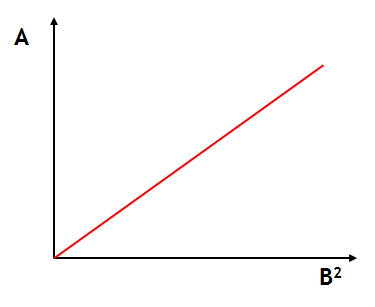 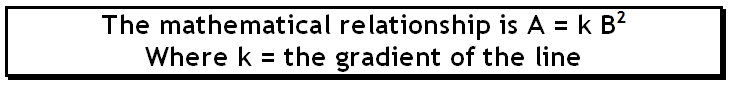 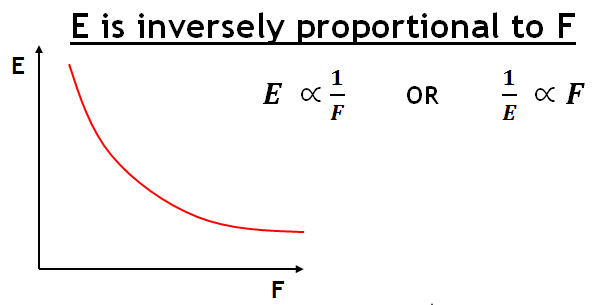 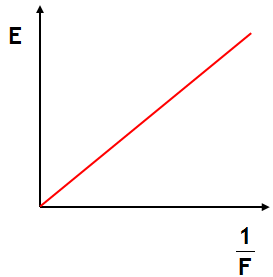 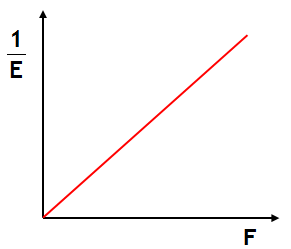 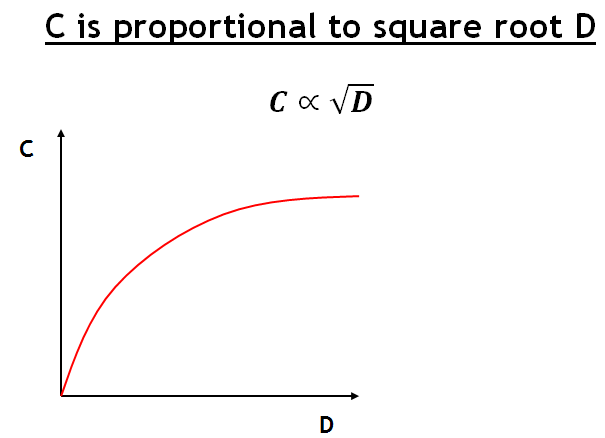 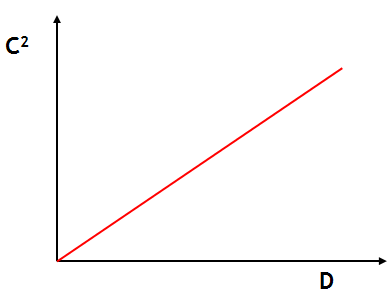 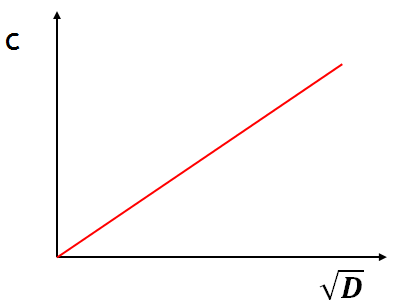 C2 = k D